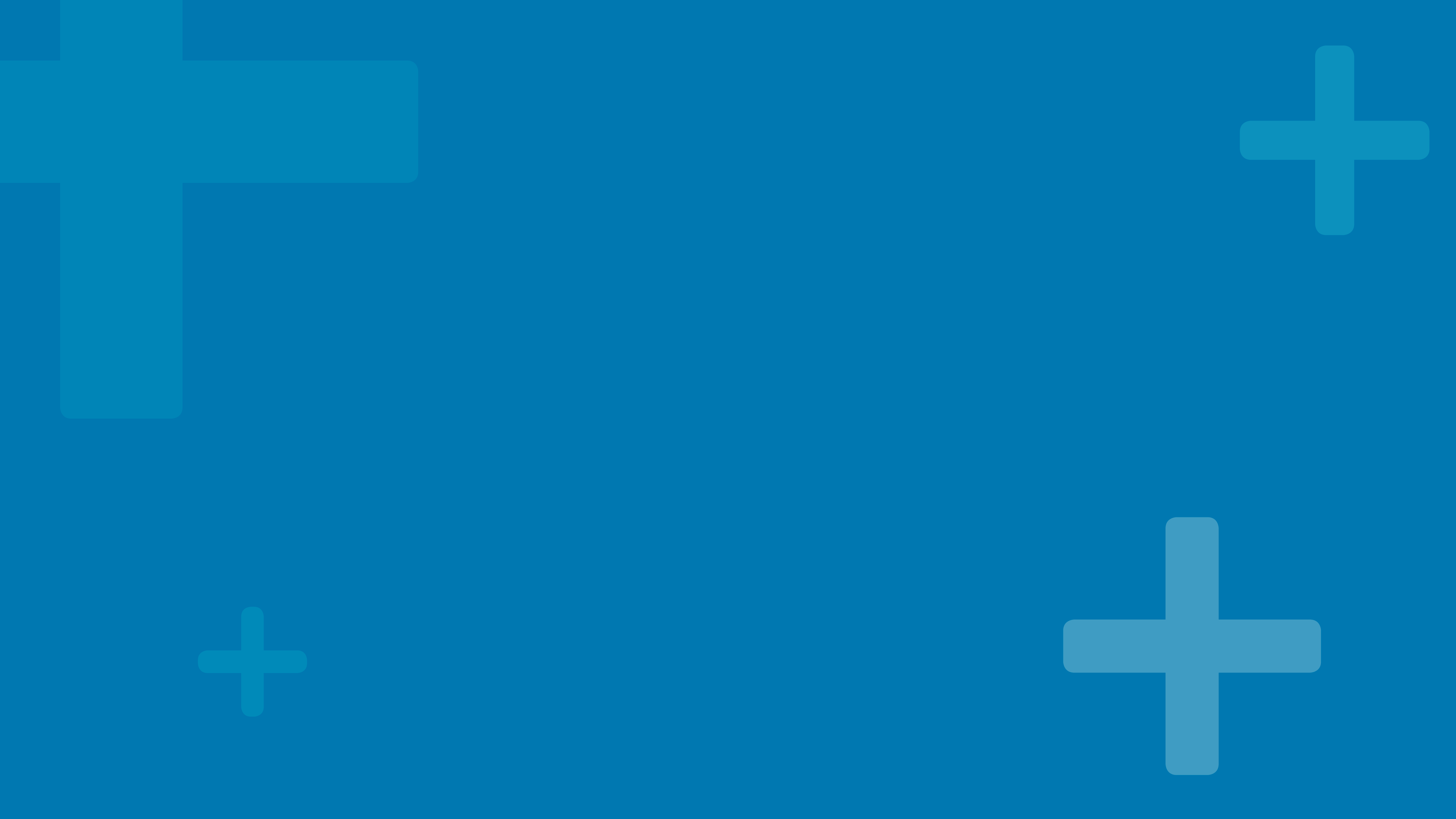 Кампания по	приглашению
«Шаг к успеху»
каталог №12  (с 21 августа  по 10 сентября 2022)
Очевидные	плюсы для всех!
Эта кампания по приглашению выгодна и новым Партнёрам, и Старшим Менеджерам!
Выполнив простые условия, Старшие Менеджеры получат денежный бонус, а новички – приятный подарок!

Это точно сделает конец лето ещё более ярким и запоминающимся.
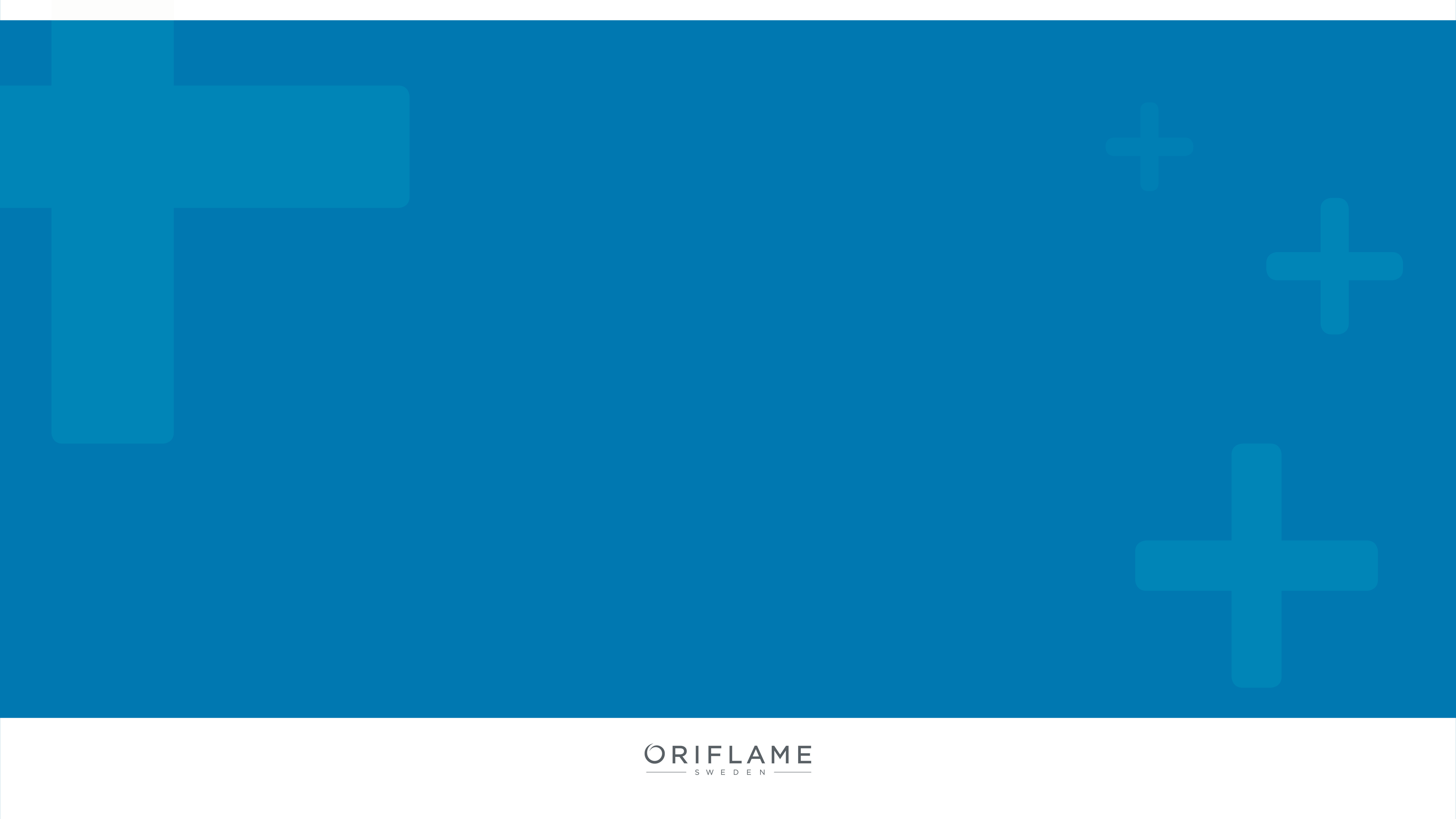 Условия для Старших Менеджеров и выше
по итогам каталога № 11 2022 г.
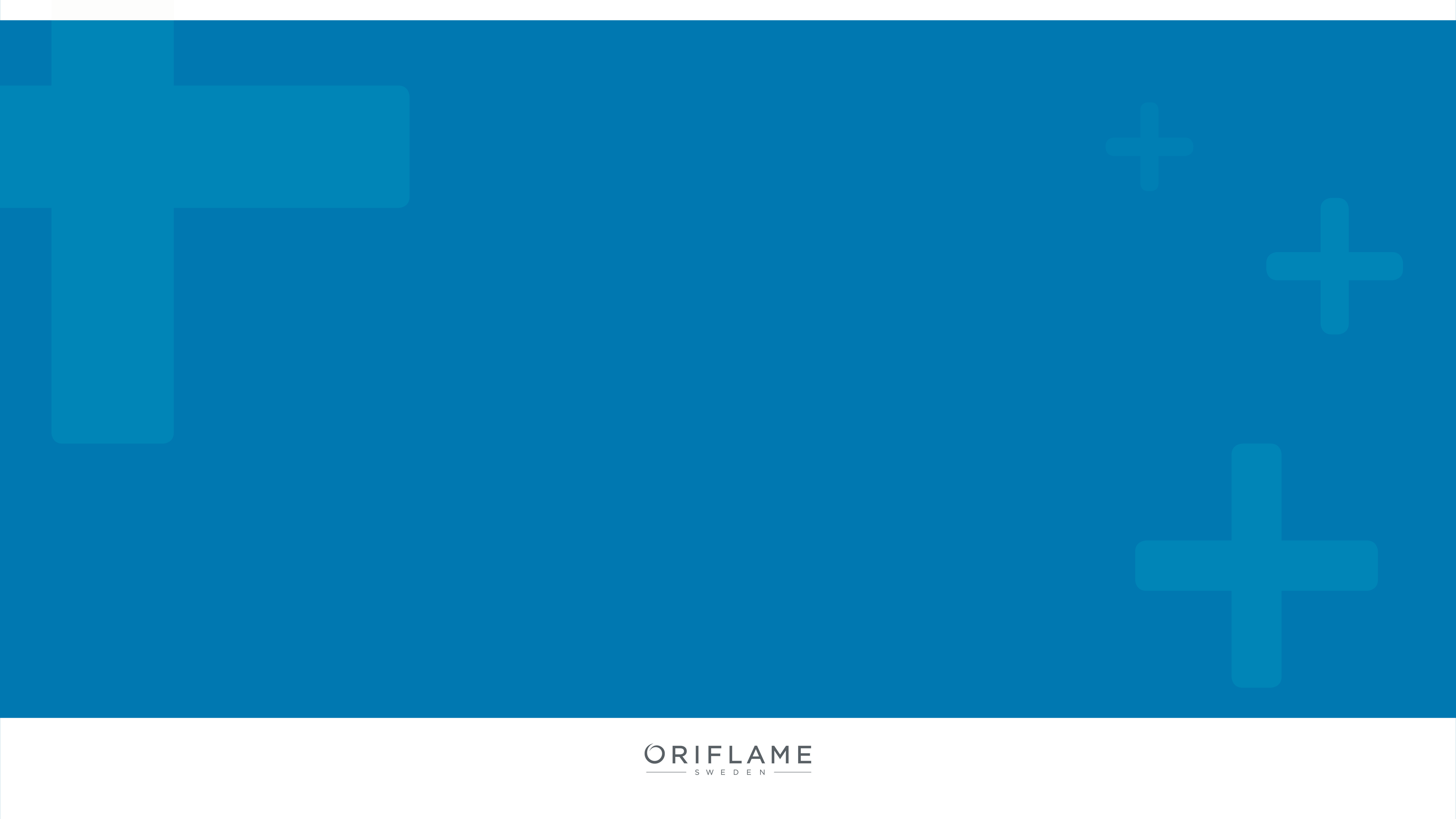 Самое время поработать со своей Персональной Группой и заработать приятный бонус в размере 200 BYN!
Думаешь, как завершить это лето не просто сезоном отдыха, но и сезоном выгоды? В каталоге №12 мы предлагаем тебе отличную возможность проявить активность и получить денежный бонус.

Делай то, что ты прекрасно умеешь: мотивируй, приглашай, вдохновляй!
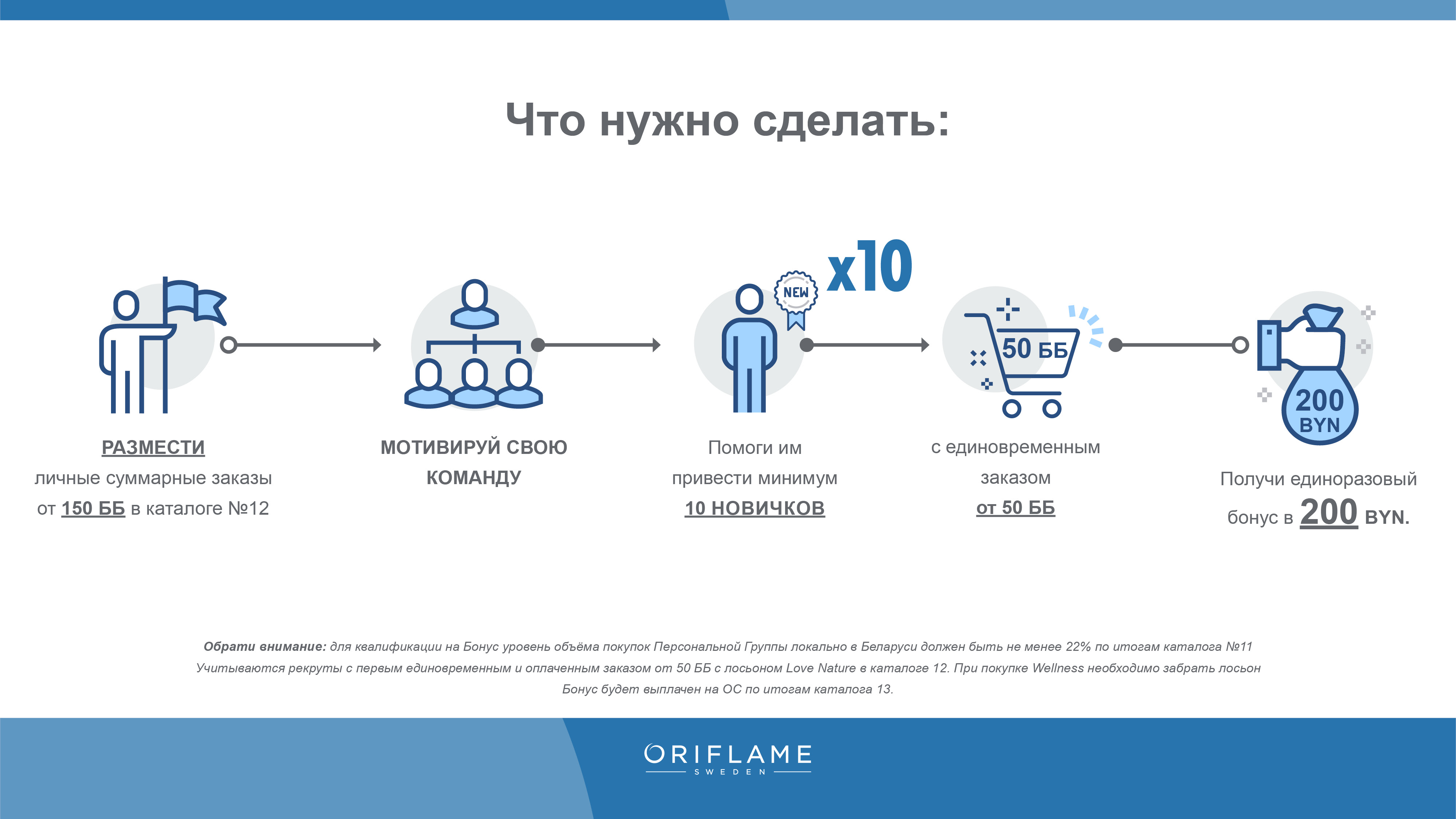 Что нужно сделать:
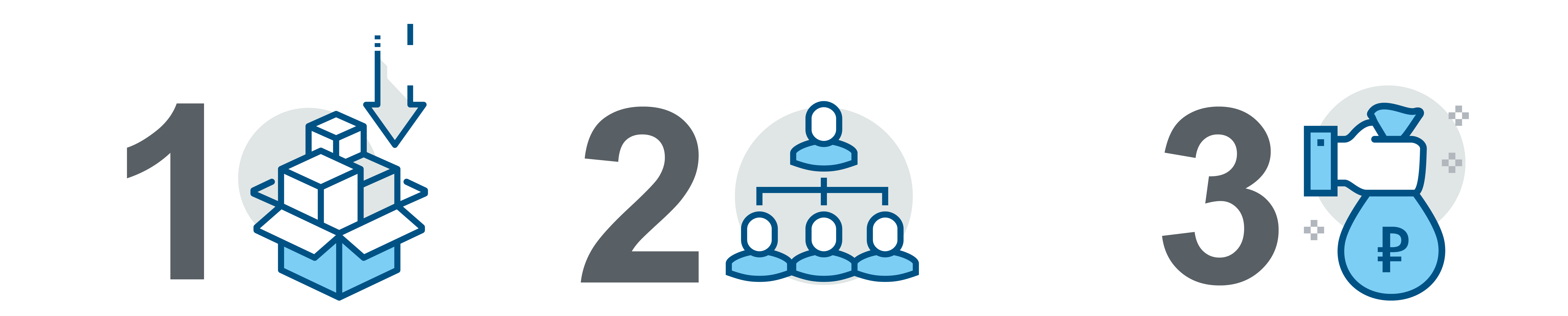 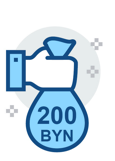 РАЗМЕСТИ личные суммарные заказы от 150 ББ в каталоге №12
МОТИВИРУЙ свою команду приглашать 10+ новичков с первым единовременным заказом от 50 ББ с лосьоном Love Nature
Получи единоразовый
бонус в 200 BYN.
Обрати внимание: для квалификации на Бонус уровень объёма покупок Персональной Группы локально в Беларуси должен быть не менее 22% по итогам каталога №11
Учитываются рекруты с первым единовременным и оплаченным заказом от 50 ББ с лосьоном Love Nature в каталоге 12. При покупке Wellness необходимо забрать лосьон  
Бонус будет выплачен на ОС по итогам каталога 13.
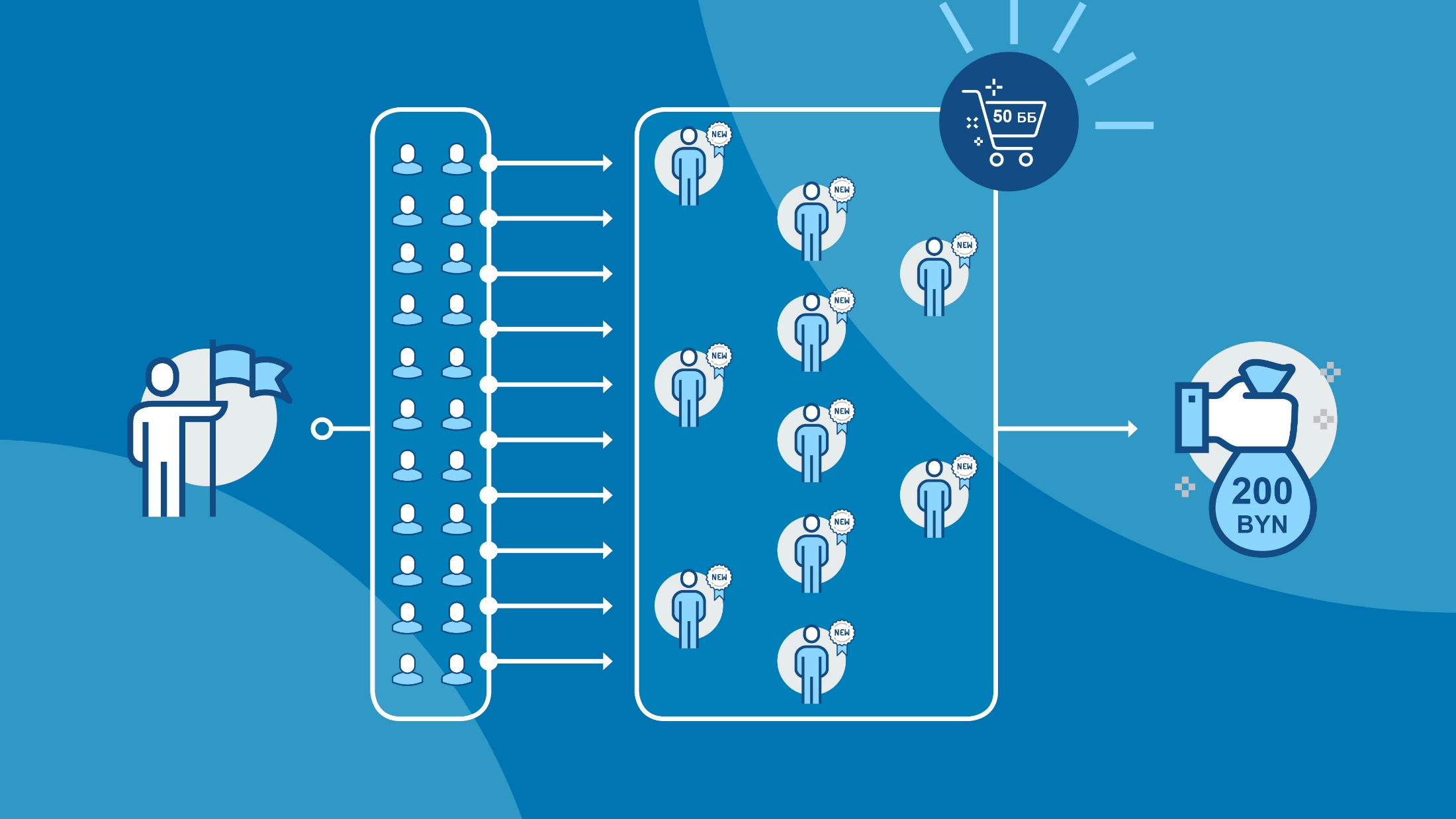 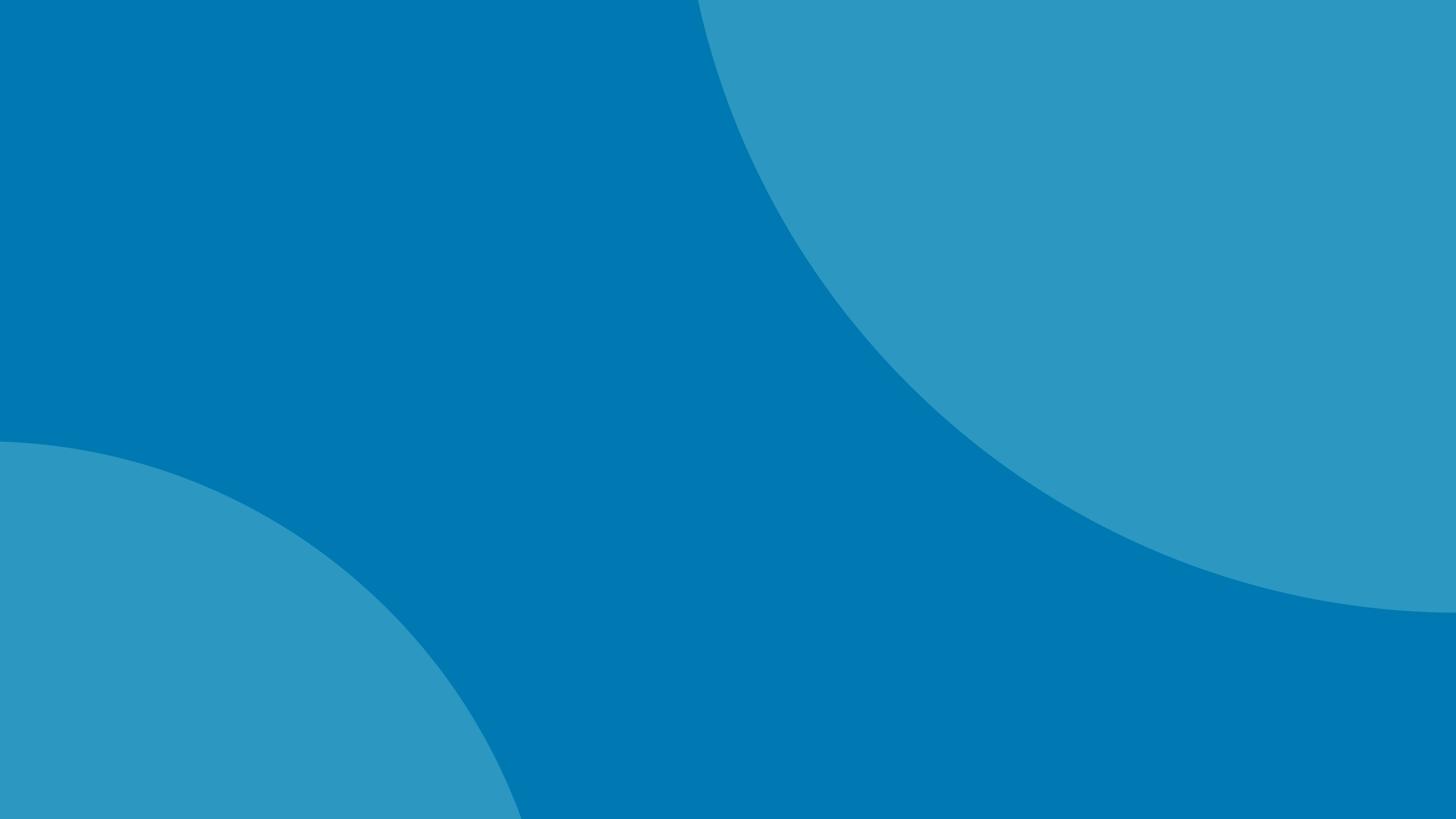 Полные	условия на	oriflame.by